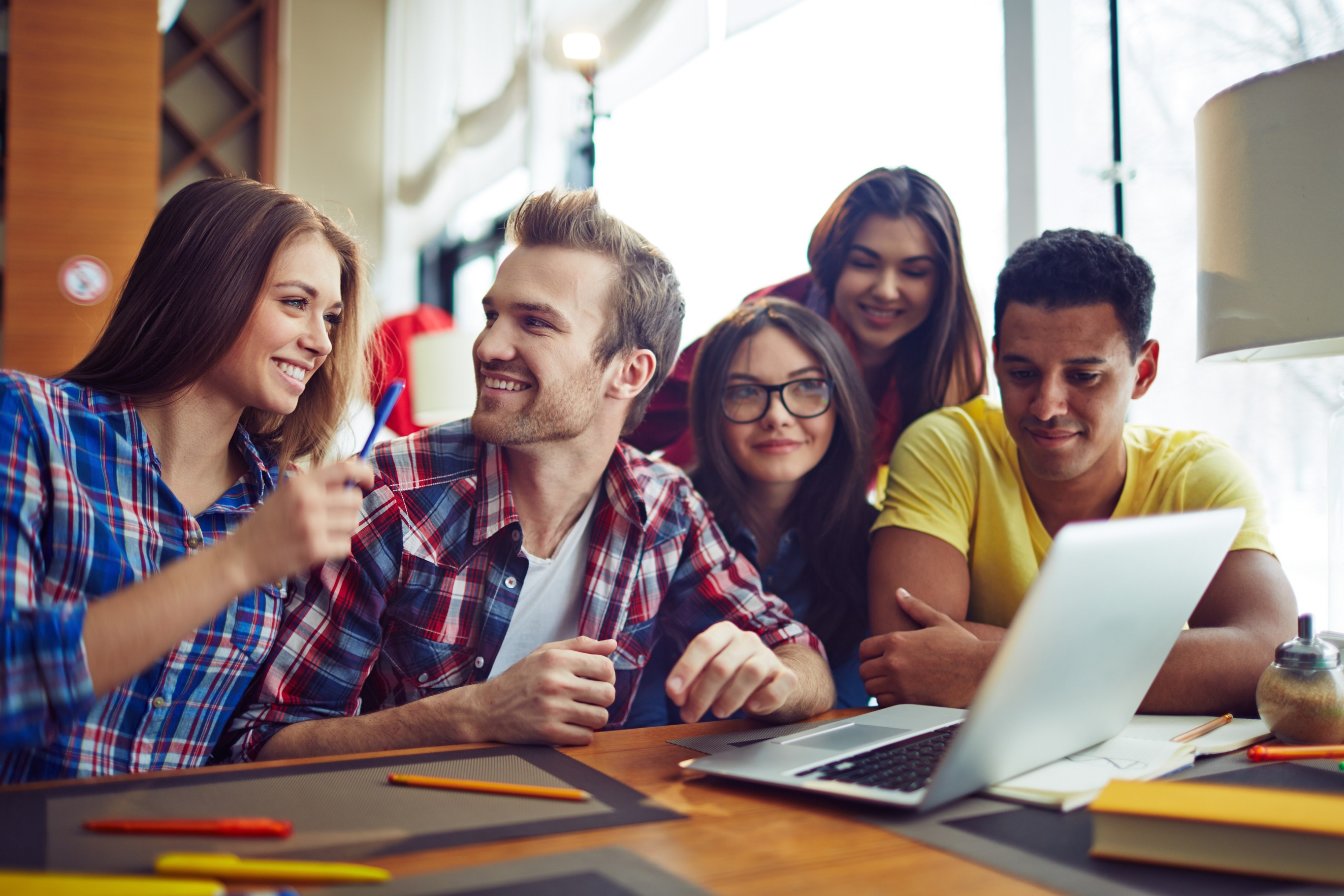 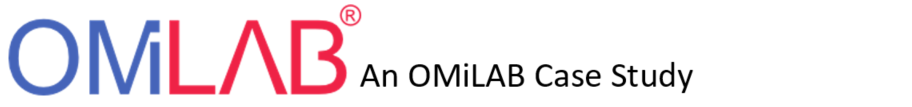 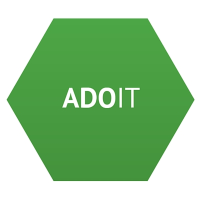 
Enterprise Architecture Management
Introduction to ArchiMate – Business Architecture
Supported by:www.adoit-community.com
Agenda
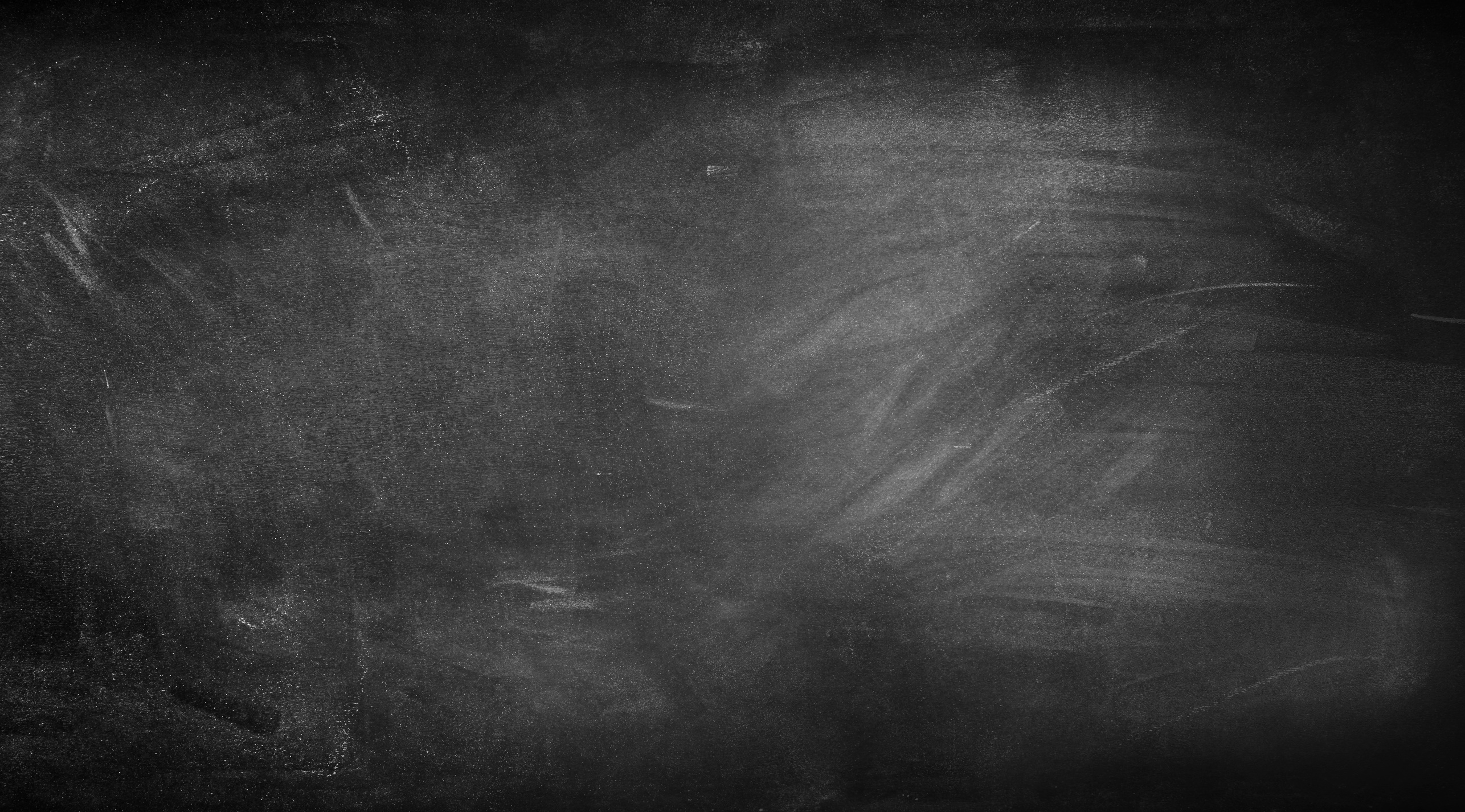 ArchiMate Application Layer
[Speaker Notes: shutterstock_523858522]
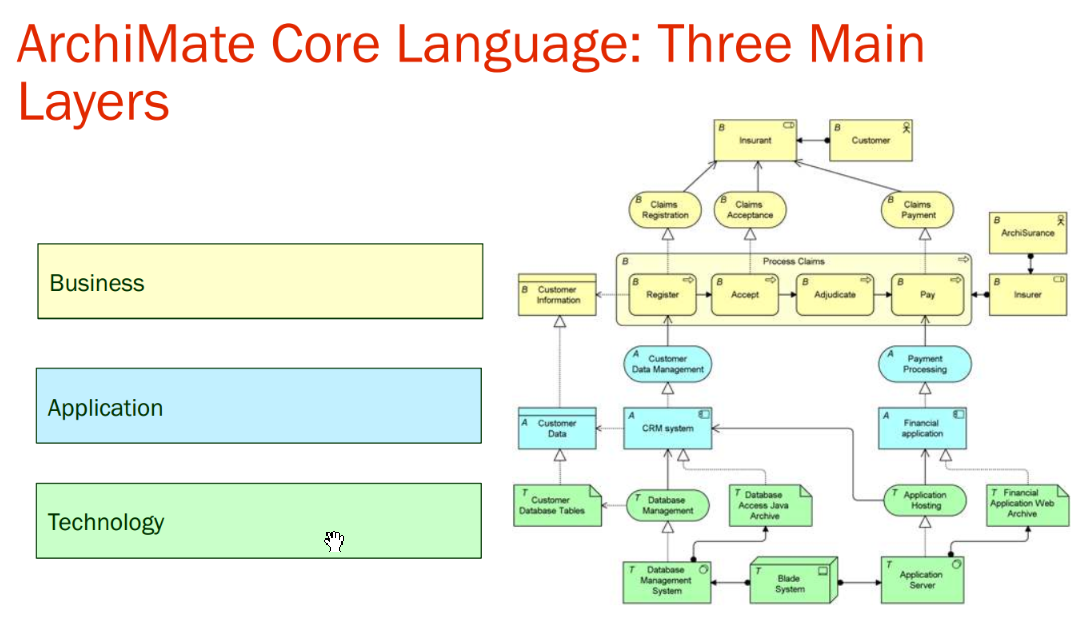 Agenda
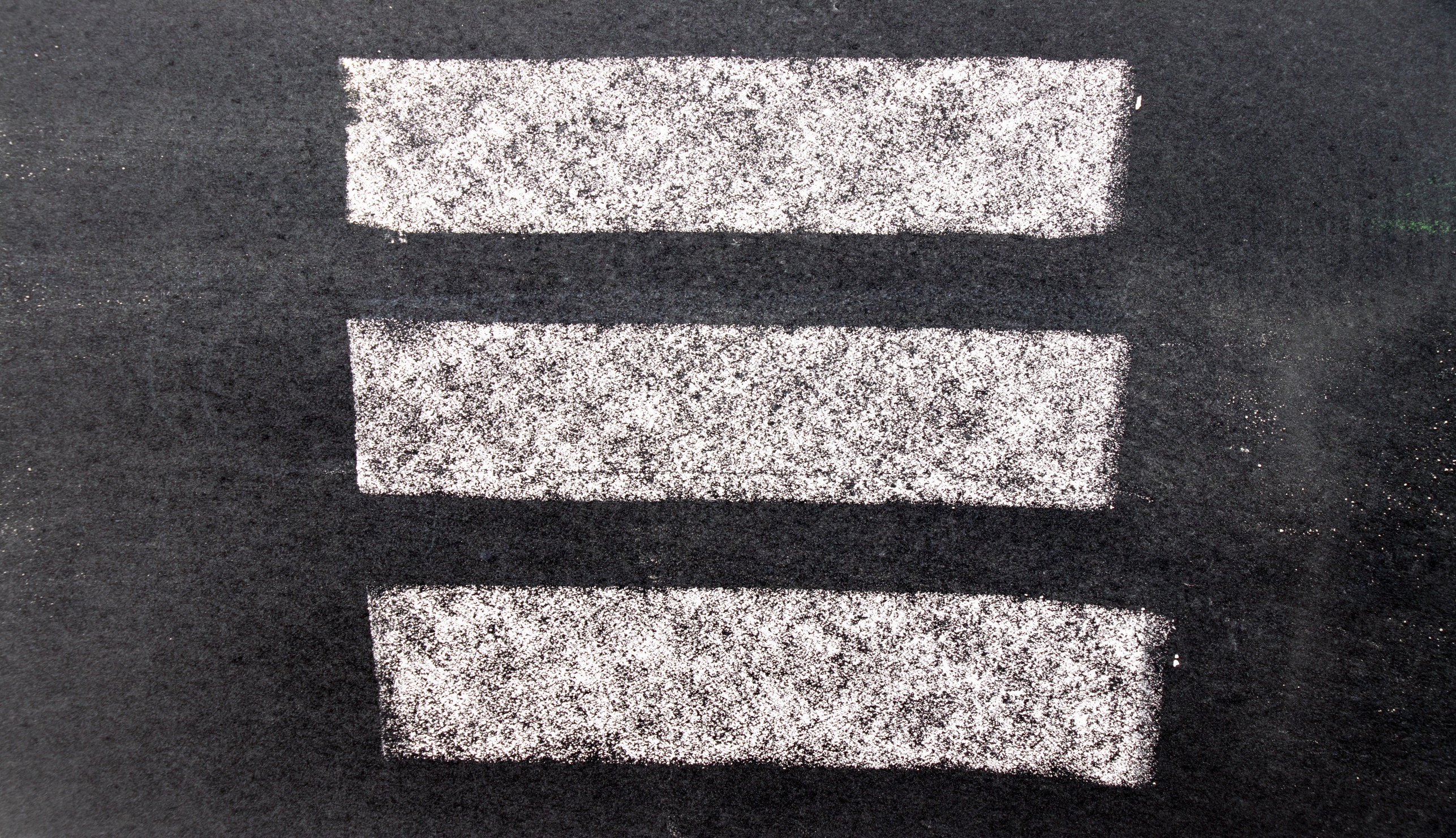 Application
[Speaker Notes: https://www.shutterstock.com/de/image-photo/white-chalk-paint-texture-on-black-712639246]
Application Layer Metamodel
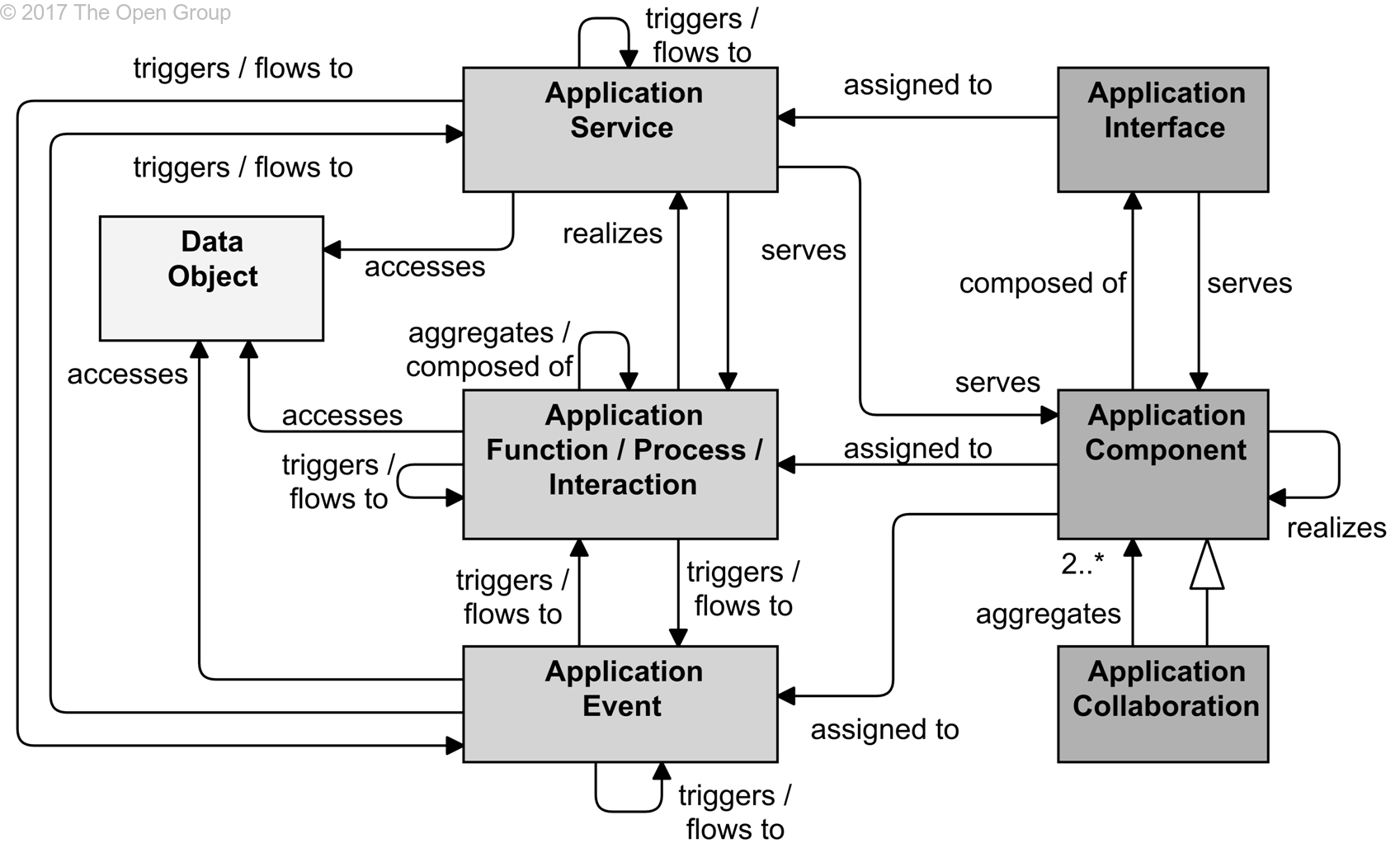 Source: ArchiMate 3, 9 Application Layer
Application Layer - Elements & Relations
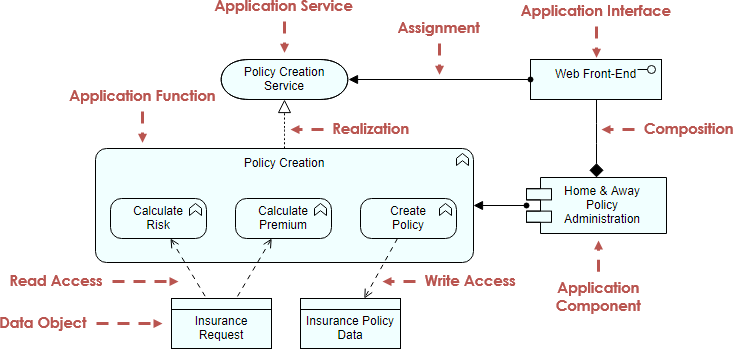 Test Yourself Questions
Difference between service and function

Service and functions describe the same behaviour and can be substituted
Service represents external behaviour while function internal one
Function is an obsolete term and has been replaced by service
Service represents business behavior, function represents application behaviour
Test Yourself Question
What is the best interpretation of the diagram?

Product Offer function provides Product Details service to ERP application
Contact Management, Product Offer and Campaign Management are internal CRM processes
ERP application provides a service that is consumed by Product Offer function of CRM
Product Details in an application interface which is used by CRM to access ERP functionalities
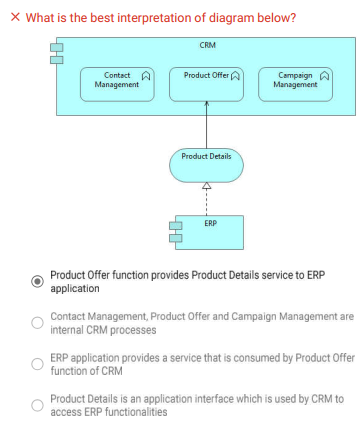 Application layer
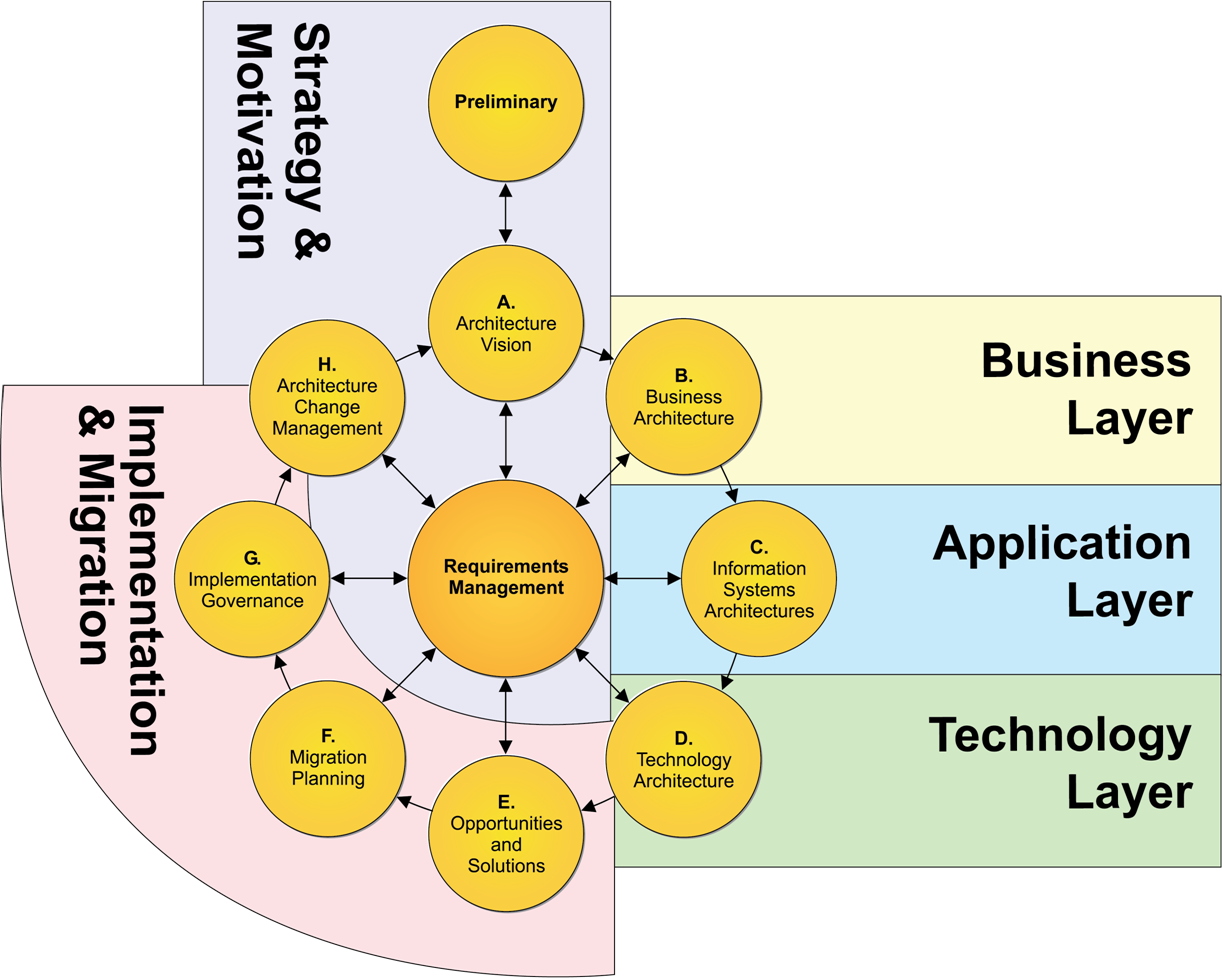 Source: https://pubs.opengroup.org/architecture/archimate3-doc/apdxd.html
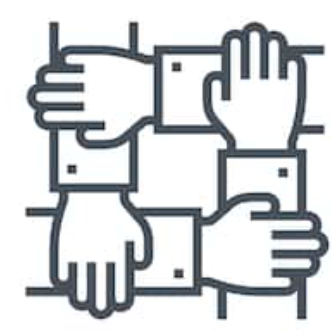 Discuss in your group: What elements are most important for your individual transformation challange? Why? Present the results in the classroom!
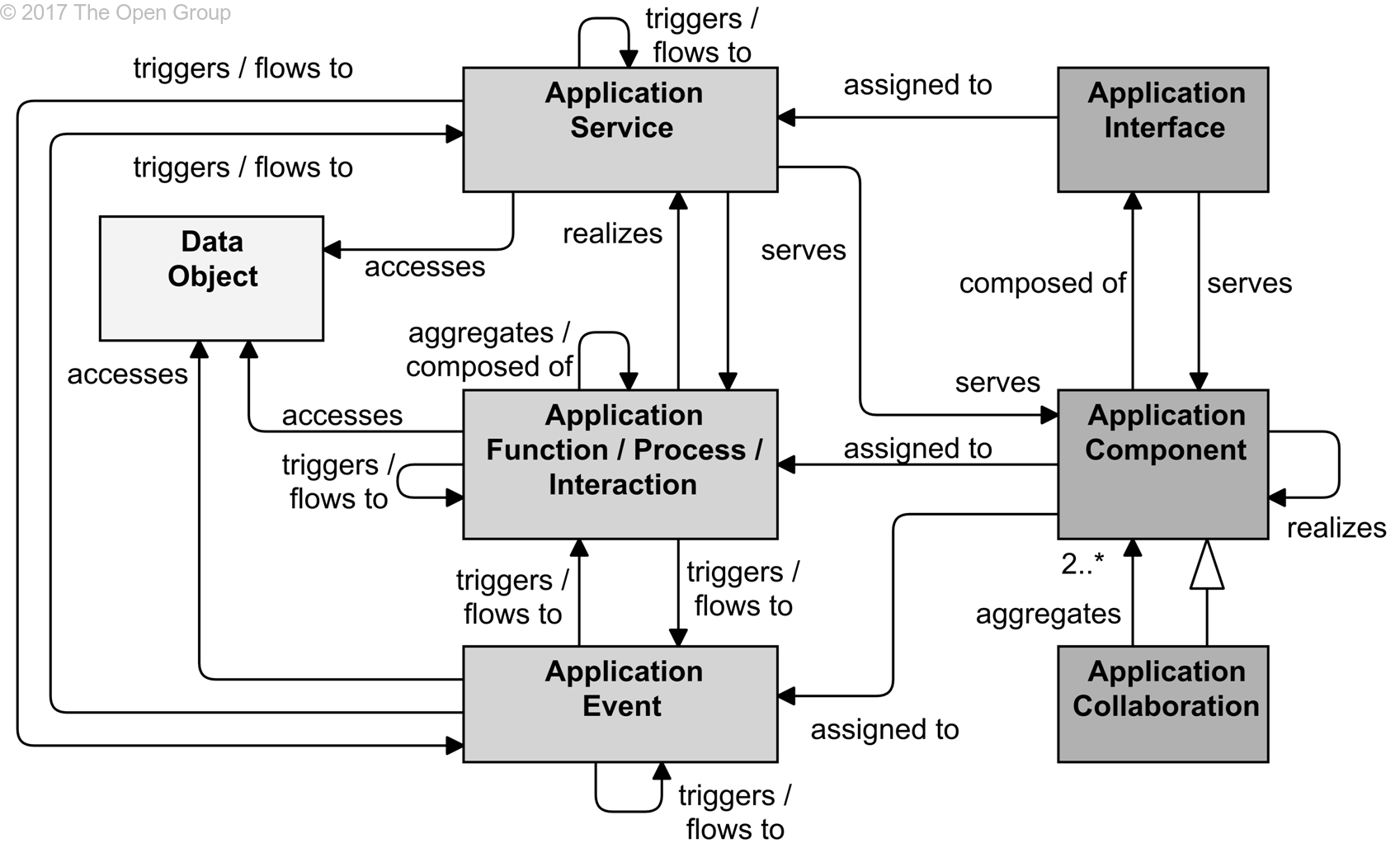 Source: ArchiMate 3, 9 Application Layer
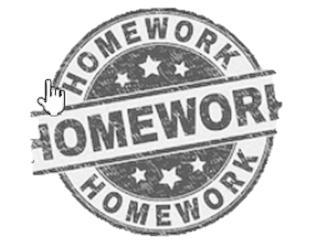 Assignment 5 – Design the application architecture
Design the target application architecture of your transformation initiative. Chose an adequate viewpoint from ArchiMate. At minimum you have to use elements such as application components and application services.
Furthermore, you have to identify all relevant data objects that are accessed by your application components.
Make sure that your application architecture aligns to the business architecture of the previous assignment. 
Before you begin the modelling task, define and discuss a suitable view point for the task at hand.
Hint: Check TOGAF (Phase C Information Systems Architectures,
https://pubs.opengroup.org/architecture/togaf91-doc/arch/chap09.html) to better understand the requirements in this phase of your EA challenge.
11
[Speaker Notes: shutterstock_250760995]